আসসালামু আলাইকুম
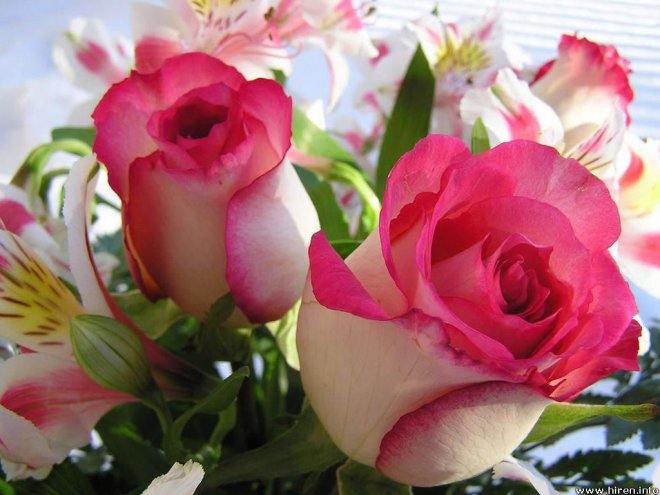 শিক্ষক পরিচিতি
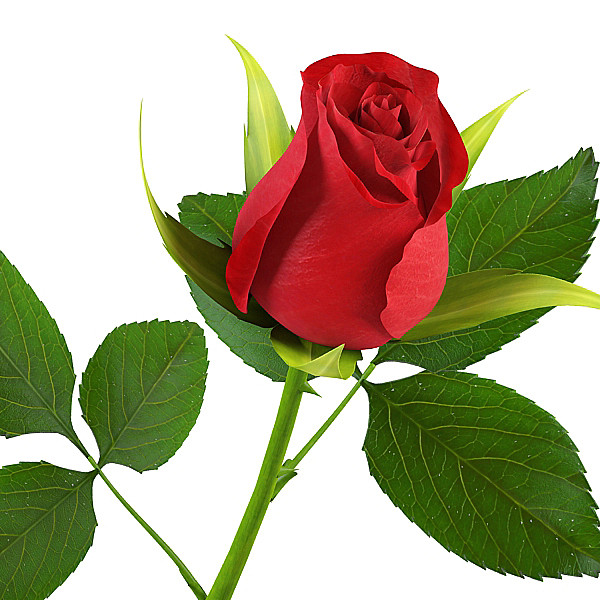 মোহাঃ আব্দুল আহাদ
প্রধান শিক্ষক
মহারাজপুর সরকারি প্রাথমিক বিদালয়
সদর, চাঁপাই নবাবগঞ্জ।
পাঠ পরিচিতি
শ্রেণিঃ ৫ম                     বিষয়ঃ প্রাথমিক বিজ্ঞান
পাঠের শিরোনামঃ সুস্থ জীবনের জন্য খাদ্য
পাঠের অংশঃ দৈনন্দিন জীবনে . . . . . ..সংরক্ষণ করা হয় ।
শিখনফলঃ
খাদ্য কী ,কেন এবং কোথা থেকে পাওয়া যায় তা বলতে পারবে ।
পরিমিত খাদ্য কেন গ্রহন করবে তা বলতে পারবে
খাদ্য  সংরক্ষণের প্রয়োজনীয়তা তা বলতে পারবে ।
খাদ্য  সংরক্ষণের ঊপায় বলতে পারবে ।
পূর্বজ্ঞান যাচাই
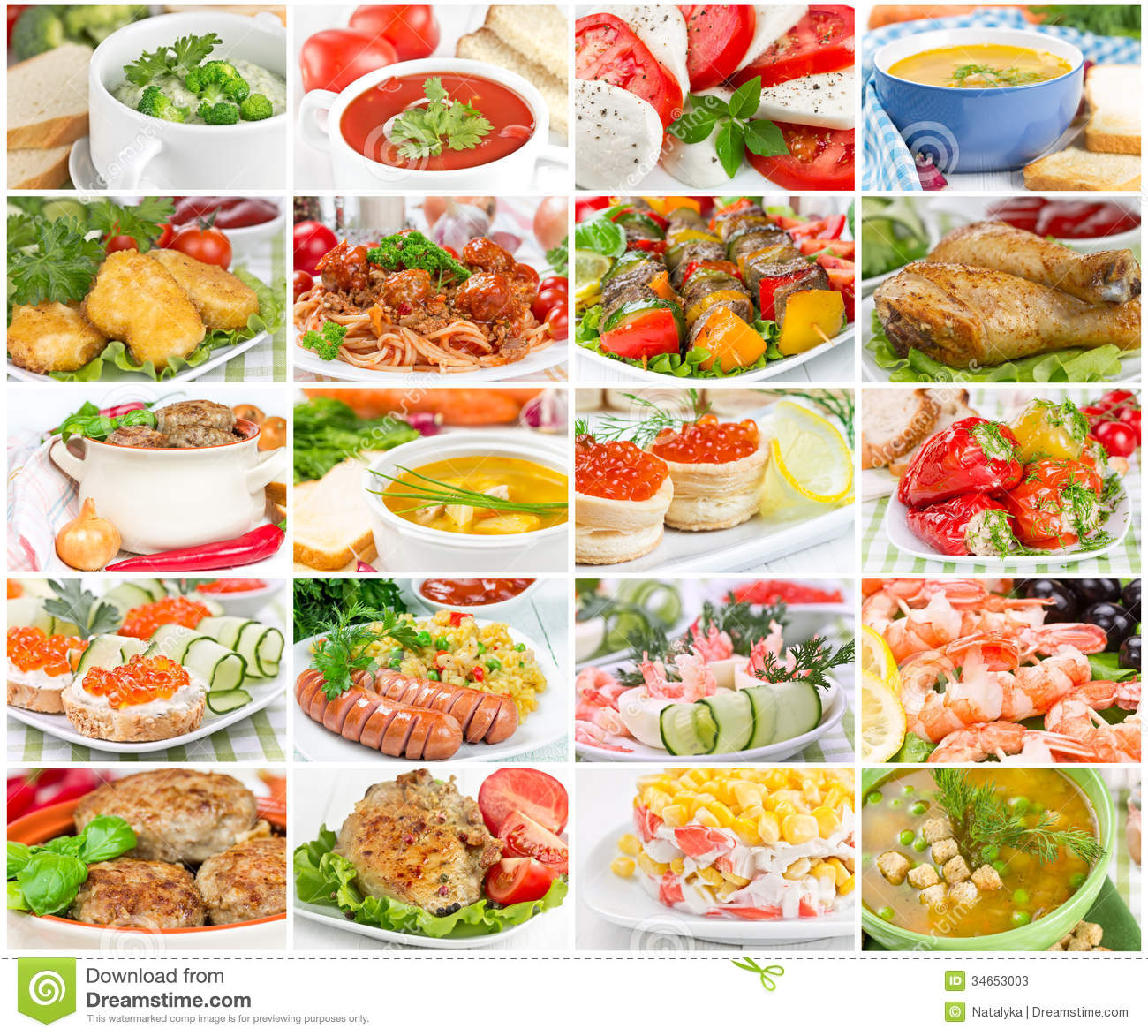 পাঠ ঘোষণা
সুস্থ জীবনের জন্য খাদ্য
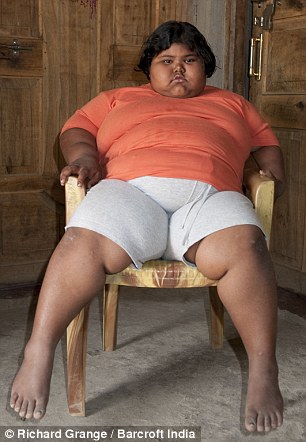 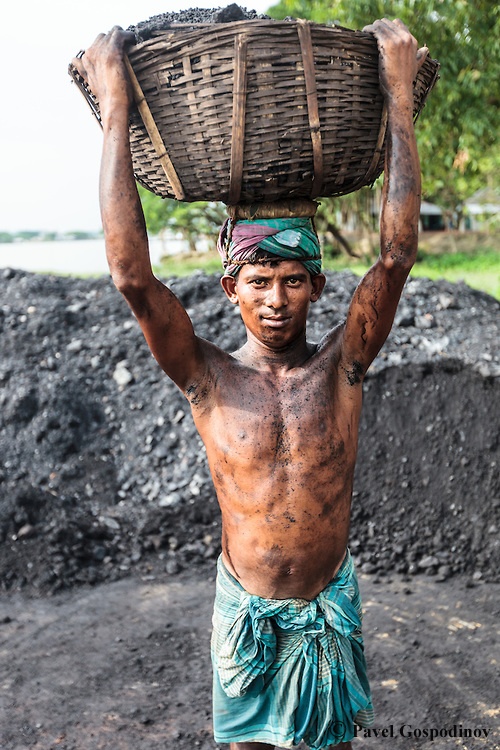 উপস্থাপন
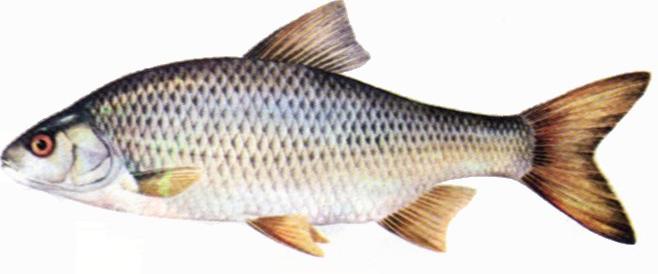 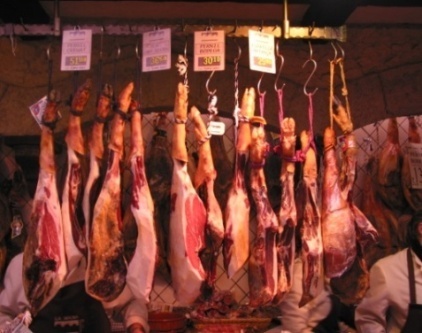 মাছ
গরুর মাংস
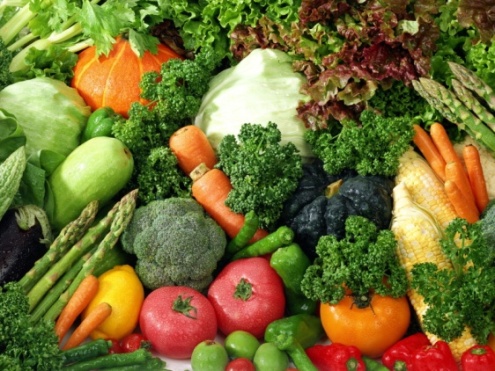 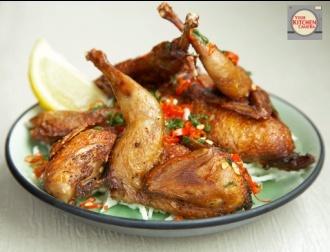 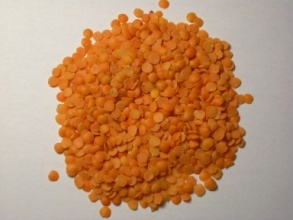 মুরগির মাংস
সবজি
ডাল
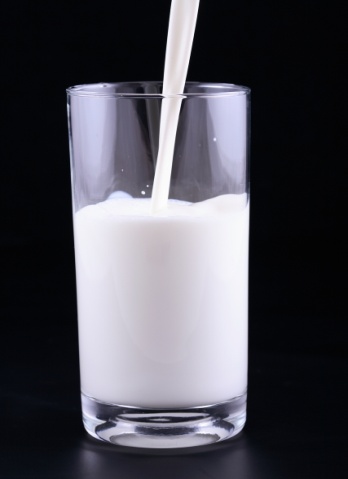 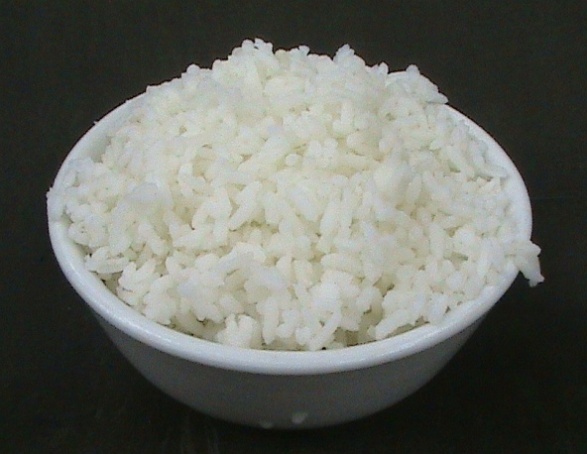 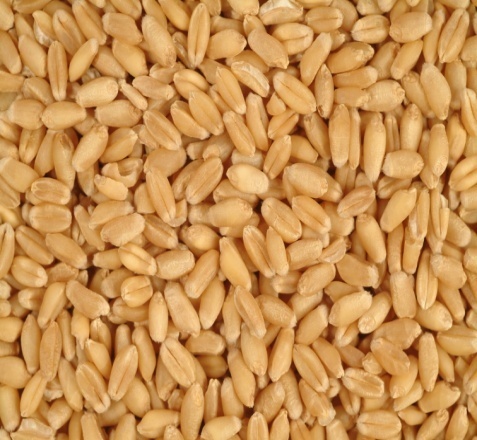 দুধ
ভাত
গম
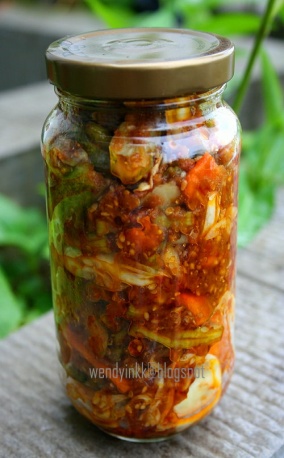 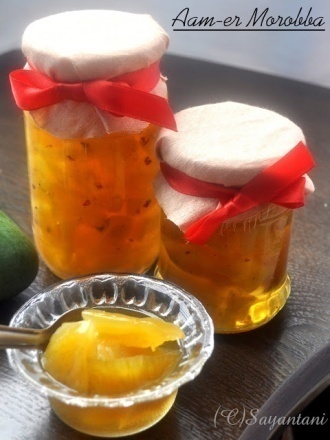 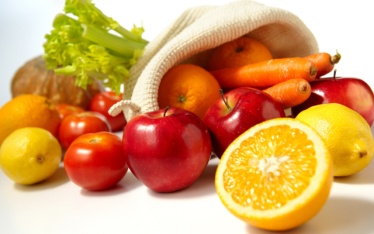 মোরবা
ফল
আচার
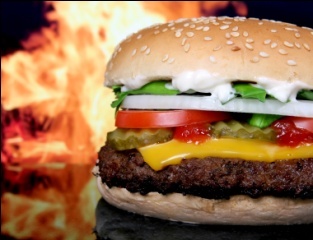 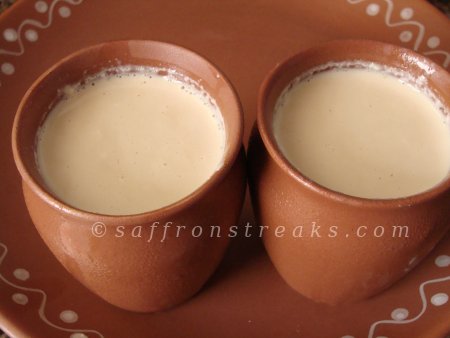 বারগার
দই
প্রশ্নোত্তর
১। আমরা কী খাই ?
২। আমরা কেন খাই?
৩। আমরা খাদ্য কোথা থেকে পাই
৪।পরিমিত খাদ্য কাকে বলে ?
৫। পরিমিত খাদ্য কেন গ্রহন করব ?
৬। খাদ্য সংরক্ষণের প্রয়োজন কেন
দলীয় কাজ
লাল দলঃ কয়েকটি খাবারের নাম লিখ ?
হলুদ দলঃ খাদ্যের প্রকারভেদ গুলো লিখ ?
সবুজ দলঃ খাদ্য সংরক্ষণের উপায় গুলো লিখ ?
নিরব পাঠ
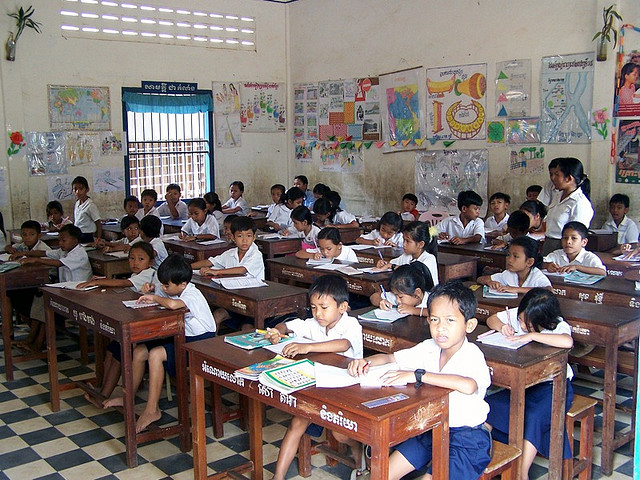 মূল্যায়ন
লাল দলঃ ১। খাদ্য কী
হলুদ দলঃ ২। আমিষ জাতীয় খাদ্যের নাম লিখ ।
সবুজ দলঃ ৩। খাদ্য সংরক্ষণের প্রয়োজনীয়তা গুলো লিখ
ধন্যবাদ
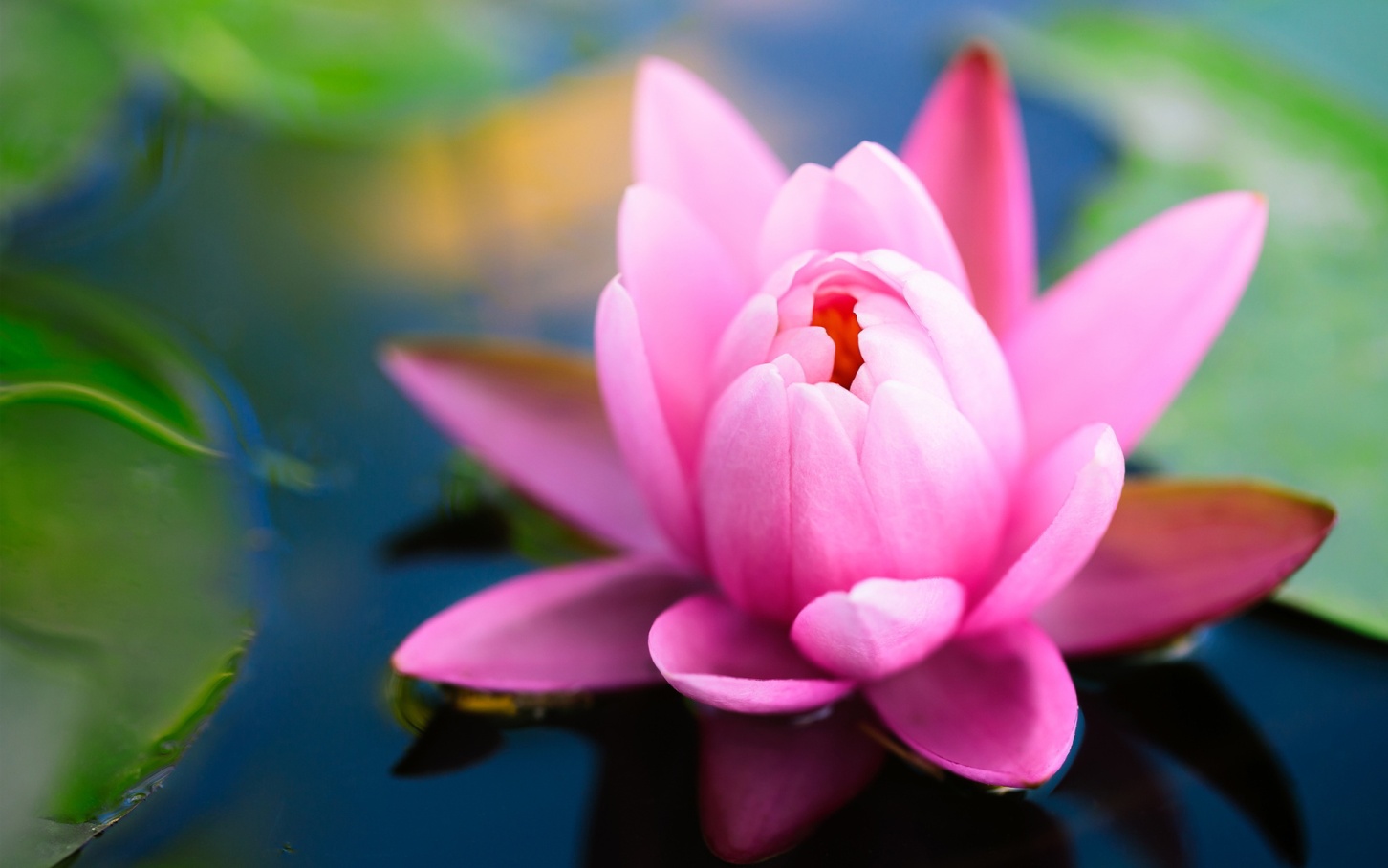